Spurnarorð í íslensku og verkefni.
2. lotaÍslenskutími20. nóvemberDagskrá
(Veljið punktana þrjá)
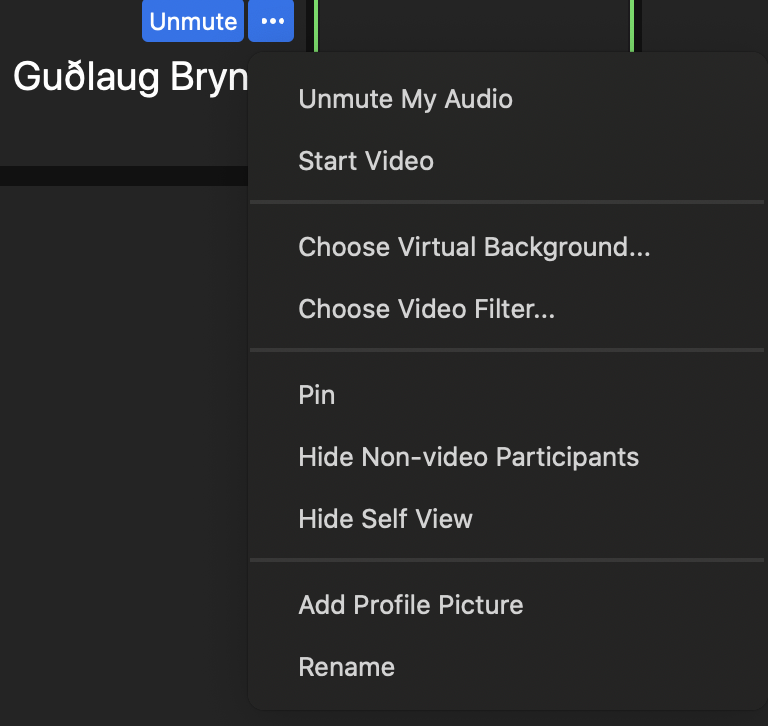 Vinsamlega skrifið; 
nafn leikskólans og nöfnin ykkar.
	
(Rename)
Spurning         dagsins
Þýðir að tjá það sama og að tala?
Spurnarorð
Spurnarorð
Spurnarorð II
Spurnarorð III
Formúlan er:
Svara með frumlagi (subject) nr 1 og sagnorðið nr 2
Frumlag = Ég, þú, hann, hún, það …
Sagnorð = vera, koma, ætla …
Hvað ertu að gera? Ég er að mála.
Hvaðan kemur hann? Hann kemur frá Grænulind.
Hverjir voru í listasmiðjum í dag? Nonni, Guðrún og Tom voru í listasmiðjum í dag.
Hvenær byrjar matartíminn. Hann byrjar klukkan 12.
Hvernig finnst þér maturinn? Hann er góður. Mér finnst maturinn góður.
Hvert ætlar hún á eftir? Hún ætlar heim.
Af hverju eru bílarnir hér? Af því (að) við vorum að leika með þá.
Hvers vegna eru bílarnir hér? Vegna þess að við vorum að leika með þá.
Hvaða dagur er í dag? Það er mánudagur!
Hvar er strákurinn? Hann er í skóginum.
Hvernig svörum við?
Er eitthvað athugavert við þessi svör?
Hvenær byrjar jólafríið hjá þér? Jólafríið byrjar 23. desember.
Hvað áttu mörg börn? 4 börn ég á.
Veistu hvað klukkan er? 3 klukkan er.
Hvert ætlar þú um helgina. Ætla fara í bíó um helgina.
Hvenær áttu afmæli? Ég á afmæli 4. maí. Afmælið mitt er 4. maí.
Hvernig finnst þér harðfiskur? Finnst ég harðfiskur góður.
Hvað ætlar þú að gera í jólafríinu? Að elda ég ætla góðan mat.
Dæmi um spurningar án spurnarorðs:
Formúlan er:
Spurning = Sagnorð + persónufornafn 
Kom + du = komdu
Ath. Svara með frumlagi nr 1 og sagnorðið nr 2

Vilt + þú = viltu (Viltu kaffi eða te?) Já takk, ég vil kaffi.
Getur + þú = geturðu (Geturðu lánað mér pening?) Já, ég get lánað þér pening.
Varst + þú = varstu (Varstu veik í gær?) Já, ég var veik í gær.
Ert + þú = ertu (Ertu að læra íslensku?) Nei, ég er ekki að læra íslensku, ég er að læra ítölsku.
Þarft + þú = þarftu (Þarftu að mæta í skólann á morgun?) Nei, ég þarf ekki að mæta í skólann.
Mátt + þú = máttu (Máttu koma of seint í tímann?) Já, ég má koma of seint í tímann.
Átt + þú = áttu (Áttu börn?) Nei, ég á ekki börn.
ÞAÐ
Dæmi um ”það” svör

Það veit ég ekki
Ég veit það ekki
Það gengur bara vel
Það er af því að …
TalnalæsiTala - tölurSpurningar um talnalæsi
Hvað er talnalæsi?
Hverjir vinna með talnalæsi í leikskólum?
Hvenær er best að vinna með talnalæsi?
Hvernig vinnum við með talnalæsi?
Hvert getur verið gott að fara til að vinna með talnalæsi?
Af hverju er unnið með talnalæsi?
Hvaða efnivið er gott að nota þegar við vinnum með talnalæsi?
Hvar vinna börnin með talnalæsi?
UmhverfislæsiBúðu til spurningar um umhverfislæsi
Hvað 
Hverjir
Hvenær
Hvernig
Hvert 
Af hverju 
Hvaða 
Hvar
Vettvangsferð í snjó og frosti
Hvað sérð þú hér?   Hvað sjáum við hér?
Hvað heyrir þú? Hvað heyrum við?
Hvað finnur þú hér?Hvað finnum við hér?
Hvað eigum við að gera hér?
Hvað er hægt að gera við þetta?
Hvað er þetta?
Til hvers er þetta?
Af hverju er þetta hér?
Hvaðan kemur þetta?
Vettvangsferð með börnunumHópar 1, 2, 3
Segðu frá:
Hvert fórst þú í vettvangsferð með börnin? Og hvernig gekk?
Hvað eru börnin gömul og hvað voru þau mörg?
Af hverju valdir þú þessa vettvangsferð?
Hvaða læsi varst þú að vinna með í vettvangsferðinni?
Ef tími umræður um læsistegundir
Umhverfislæsi
MERKJA VIÐ SEM LOKIÐ
Sammála eða ósammála
Æfingin skapar meistarann?
Jákvæð athygli: “Mikið er þetta góð hugmynd hjá þér”.
Fleiri dæmi:
Lítið lasið skrímsli lag og texti: Olga Guðrún Árnadóttir
Hvað er að?




https://www.bornogtonlist.net/litid-lasid-skrimsli/

https://www.youtube.com/watch?v=UONOfU07b2Y
Lítið lasið skrímsli
Ég er lítið lasið skrímsli og mig langar ekkert út.
Hornin mín eru völt og veik og mig vantar snýtuklút. 
Ég er orðinn upplitaður, ég er orðinn voða sljór.
Ég held ég hringi í lækni því að halinn er svo mjór. 
Skrímsli eru eins og krakkar, ósköp vesæl ef þau næla sér í kvef.
Hver er hræddur við skrímsli sem er hóstandi og með stíflað nef?
Augun mín, þau standa á stilkum, annað starir út í vegg, 
og ég held að aldrei aftur muni á mér vaxa skegg. 
Ó, mamma, elsku mamma, nú ég meðal verð að fá, 
glás af iðandi ormum, kemst ég ekki á stjá!